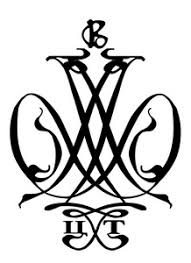 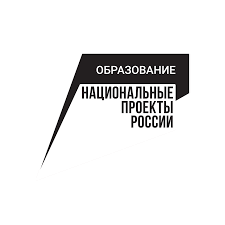 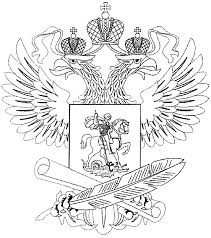 Возможности дополнительного образования при реализации профориентационных краткосрочных смен
Толкачев Андрей Анатольевич, руководитель федерального ресурсного центра дополнительного образования детей социально-гуманитарной направленности ФГБУК «ВЦХТ»
2021 год
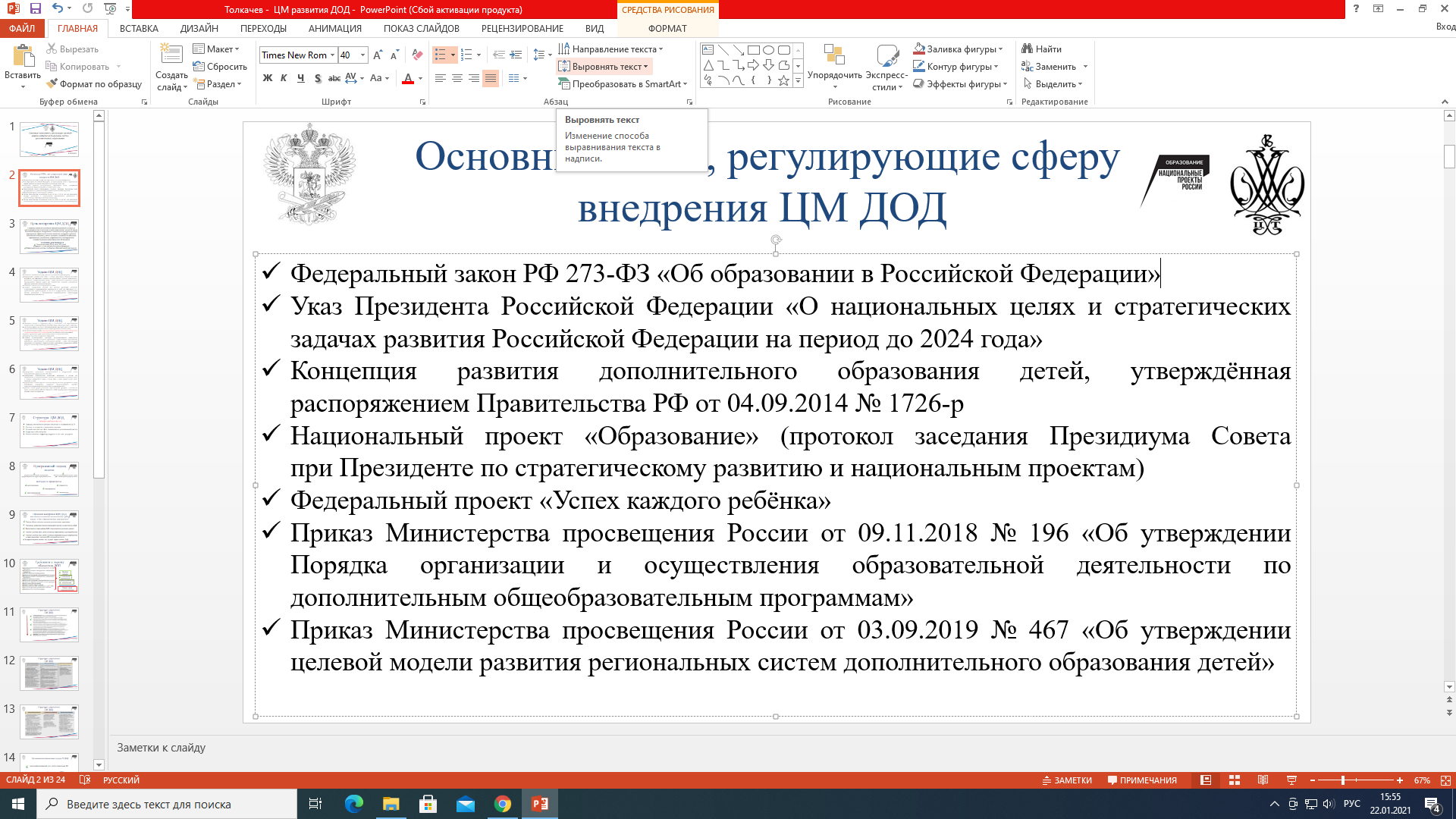 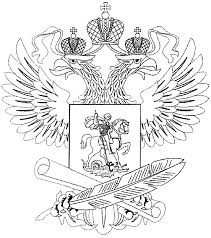 Основные нормативные аспекты  регулирования вопросов  профориентации в системе дополнительного образования
Федеральный закон РФ «Об образовании в Российской Федерации»                                от 29 декабря 2012 г. № 273-ФЗ
Концепция развития дополнительного образования, утверждена распоряжением Правительства Российской Федерации  от 4 сентября 2014 г. № 1726-р
Стратегия развития воспитания в Российской Федерации до 2025 года,  утверждена распоряжением Правительства Российской Федерации от 29 мая 2015 г. № 996-р
Указ Президента Российской Федерации от 7 мая 2018 года № 204                             «О национальных целях и стратегических задачах развития Российской Федерации на период до 2024 года»
Национальный проект «Образование», утвержден президиумом Совета при Президенте Российской Федерации по стратегическому развитию и национальным проектам (протокол заседания от 3 сентября 2018 г. № 10)
Приказ Минпросвещения России от 09.11.2018 № 196 «Об утверждении Порядка организации и осуществления образовательной деятельности по дополнительным общеобразовательным программам»
Приказ Минпросвещения России от 03.09.2019 № 467 "Об утверждении Целевой модели развития региональных систем дополнительного образования детей»
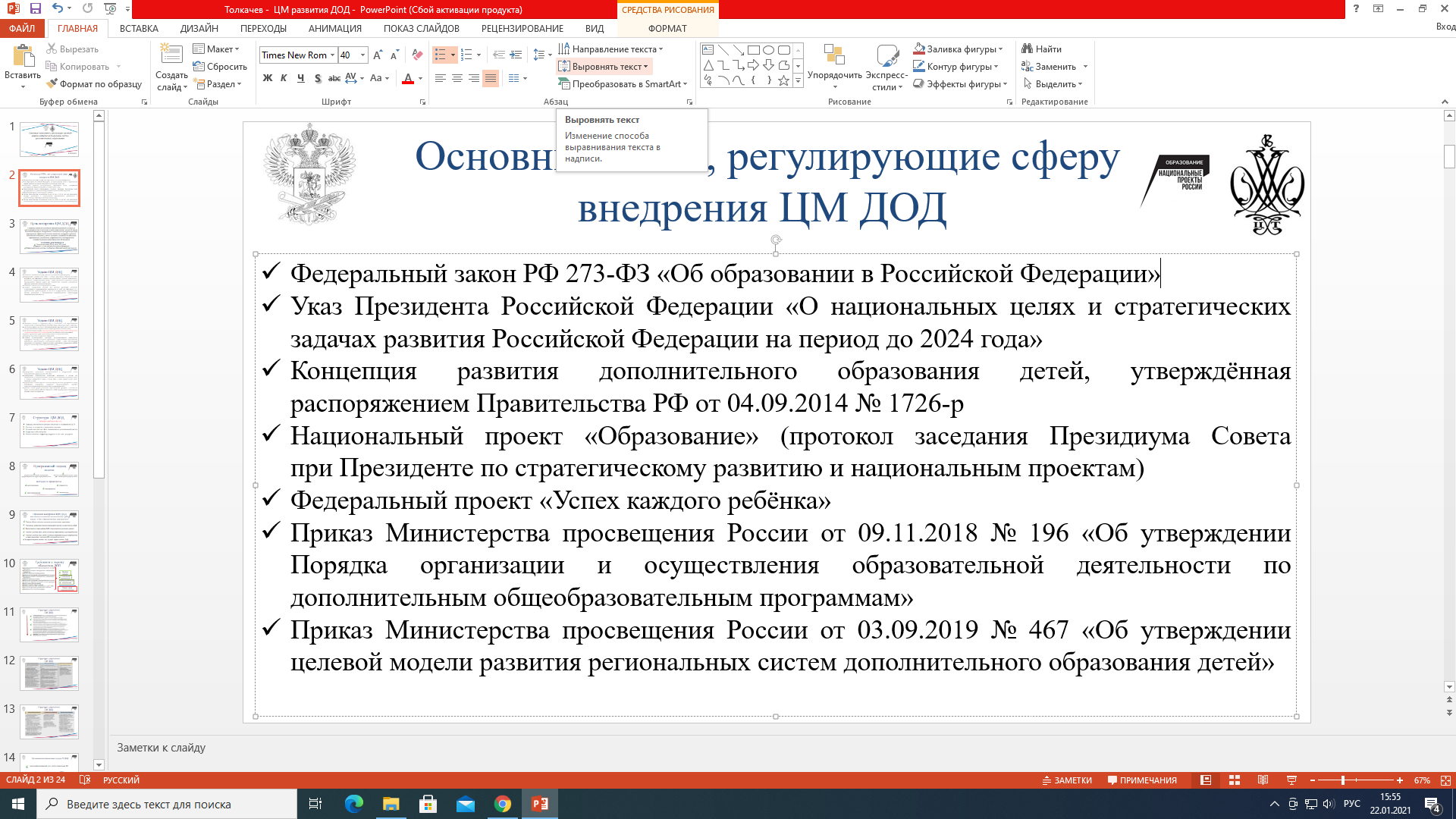 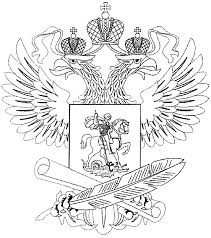 Учет возрастных психологических особенностей школьников при ранней профориентации
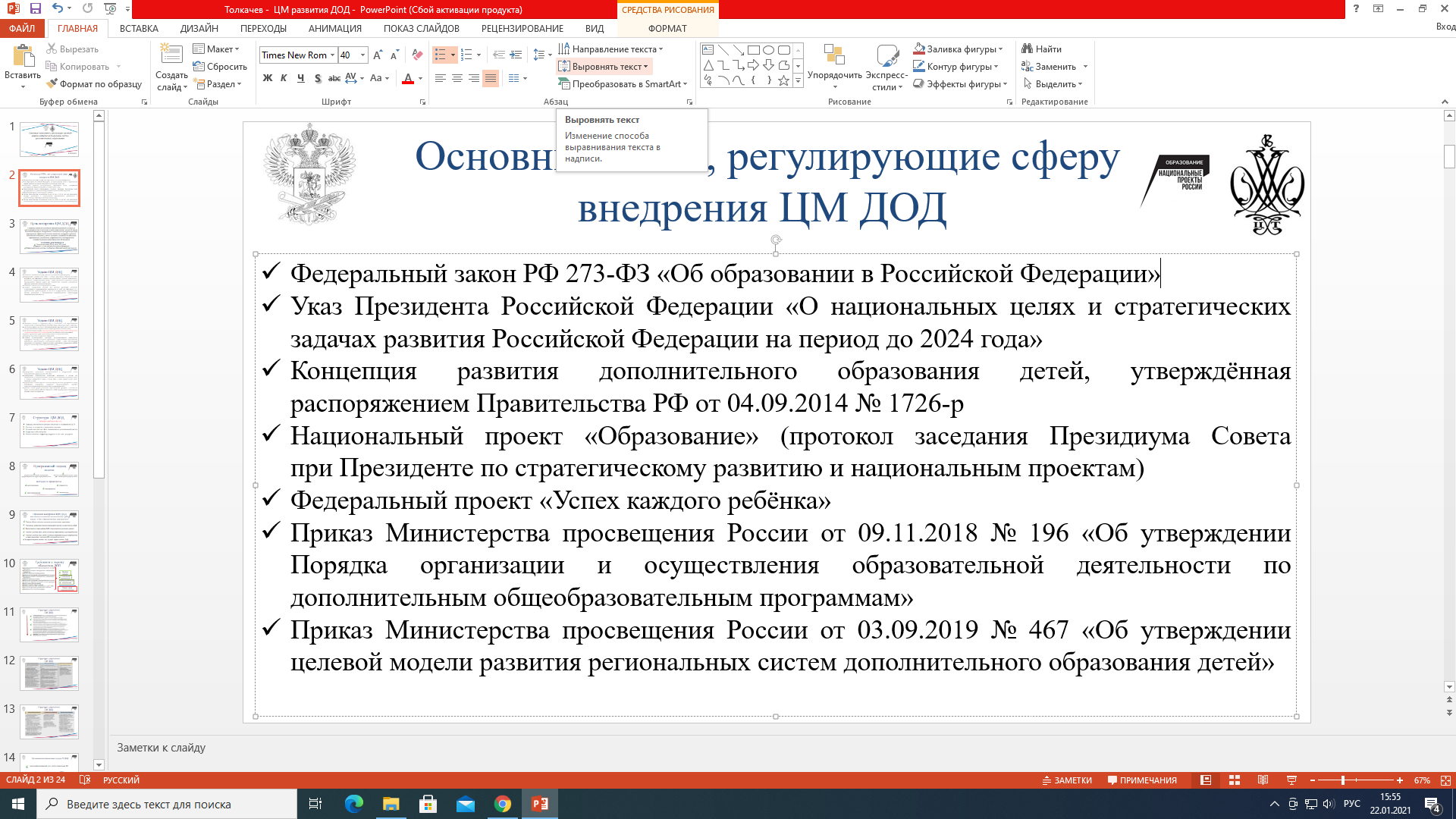 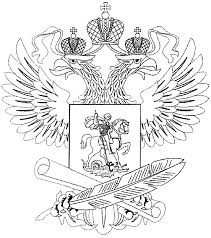 Всероссийский конкурс образовательных практик обновления содержания и технологий дополнительного образования в соответствии с приоритетными направлениями
УЧАСТНИКИ КОНКУРСА
ЦЕЛЬ 
создание творческих условий для выявления и трансляции эффективных образовательных практик в сфере дополнительного образования детей в целях личностного и профессионального самоопределения обучающихся
Педагогические и управленческие работники различных должностей, осуществляющие организацию образовательной деятельности по ДООП в образовательных организациях всех типов (независимо от форм собственности и ведомственной принадлежности), и (или) организациях, осуществляющих обучение, а также индивидуальные предприниматели. 

В Конкурсе могут принимать участие специалисты реального сектора экономики, реализующие дополнительные общеобразовательные программы и (или) образовательные проекты в организациях, осуществляющих образовательные проекты неформального дополнительного образования; в кванториумах, центрах цифровых технологий, технопарках, IT-кубах, домах научной коллаборации и др., включая практики НТИ, наставничества и кружкового движения.

Участие в конкурсе может быть персональное и командное, заявительное как от физических лиц, так и от юридических лиц, включая участие коллективов образовательных организаций, в том числе в рамках сетевого взаимодействия.
ЗАДАЧИ  
выявление, обобщение и распространение эффективных образовательных практик, включая новые формы наставничества; 
обеспечение развития партнерства по направленностям дополнительного образования детей «школа – УДО – СПО– ОУ ВО – работодатель» при реализации краткосрочных профориентационных программ;
поддержка развития вариативности ДОД, качества и доступности ДООП и образовательных проектов наставничества для детей по приоритетным направлениям;
обеспечение открытого доступа к цифровому реестру эффективных образовательных практик по обновлению содержания и технологий ДОД.
ОБРАЗОВАТЕЛЬНЫЕ ПРАКТИКИ
совокупность результирующих материалов и документов, обеспечивающих эффективную реализацию ДООП и достижение планируемых образовательных результатов обучающихся. Образовательные практики отражают завершенный цикл обучения и воспитания обучающихся, осваивающих ДООП, в том числе в условиях образовательных проектов с участием наставников и новых форм наставничества
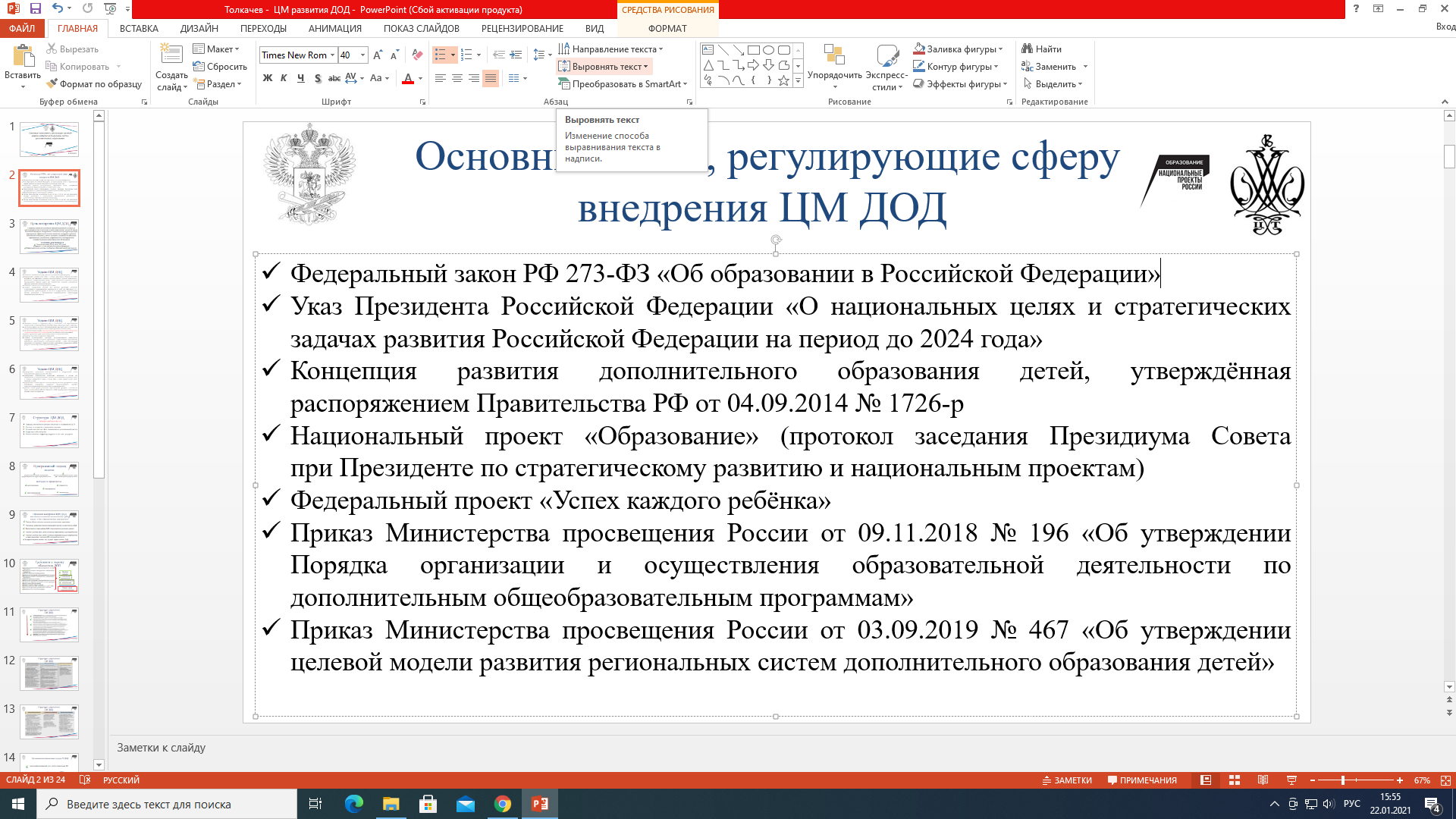 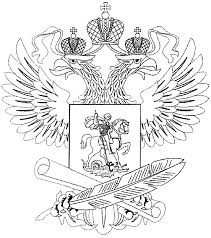 Реализация мероприятий федерального проекта «Успех каждого ребенка» национального проекта «Образование» по обновлению содержания и технологий дополнительного образования, 
в том числе каникулярных профориентационных школ, организованных образовательными организациями
Всероссийский конкурс образовательных практик обновления содержания и технологий дополнительного образования в соответствии с приоритетными направлениями
Цифровой реестр лучших образовательных практик обновления содержания и технологий дополнительного образования
Конференция с представлением лучших практик для управленческих и педагогических работников
Трансфер в региональные системы  дополнительного образования  образовательных практик
Организационно-просветительская поддержка в рамках реализации методической среды ФГБУК «ВЦХТ»
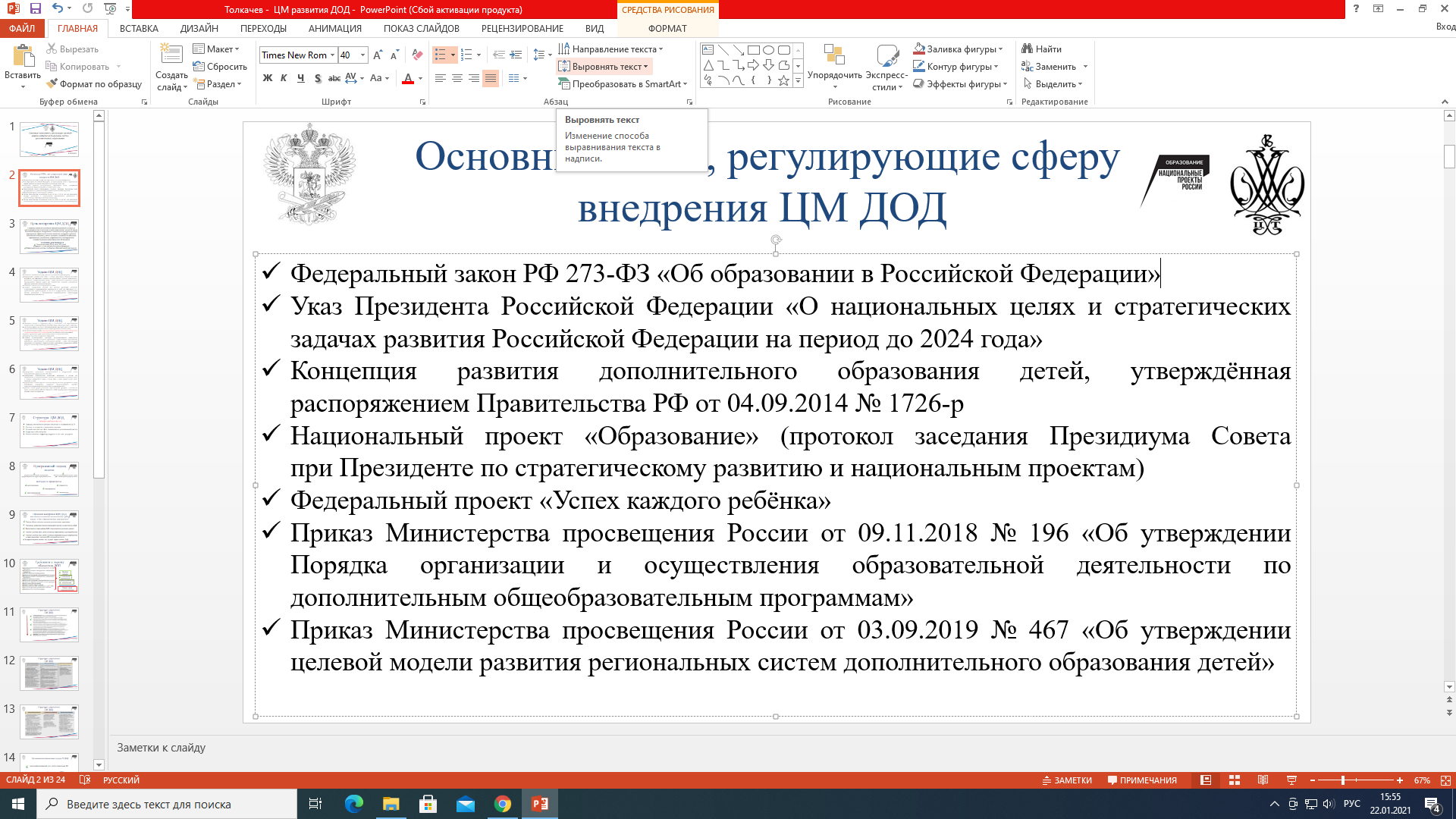 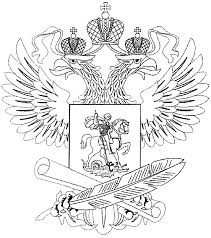 Аналитика результатов федерального заочного этапа
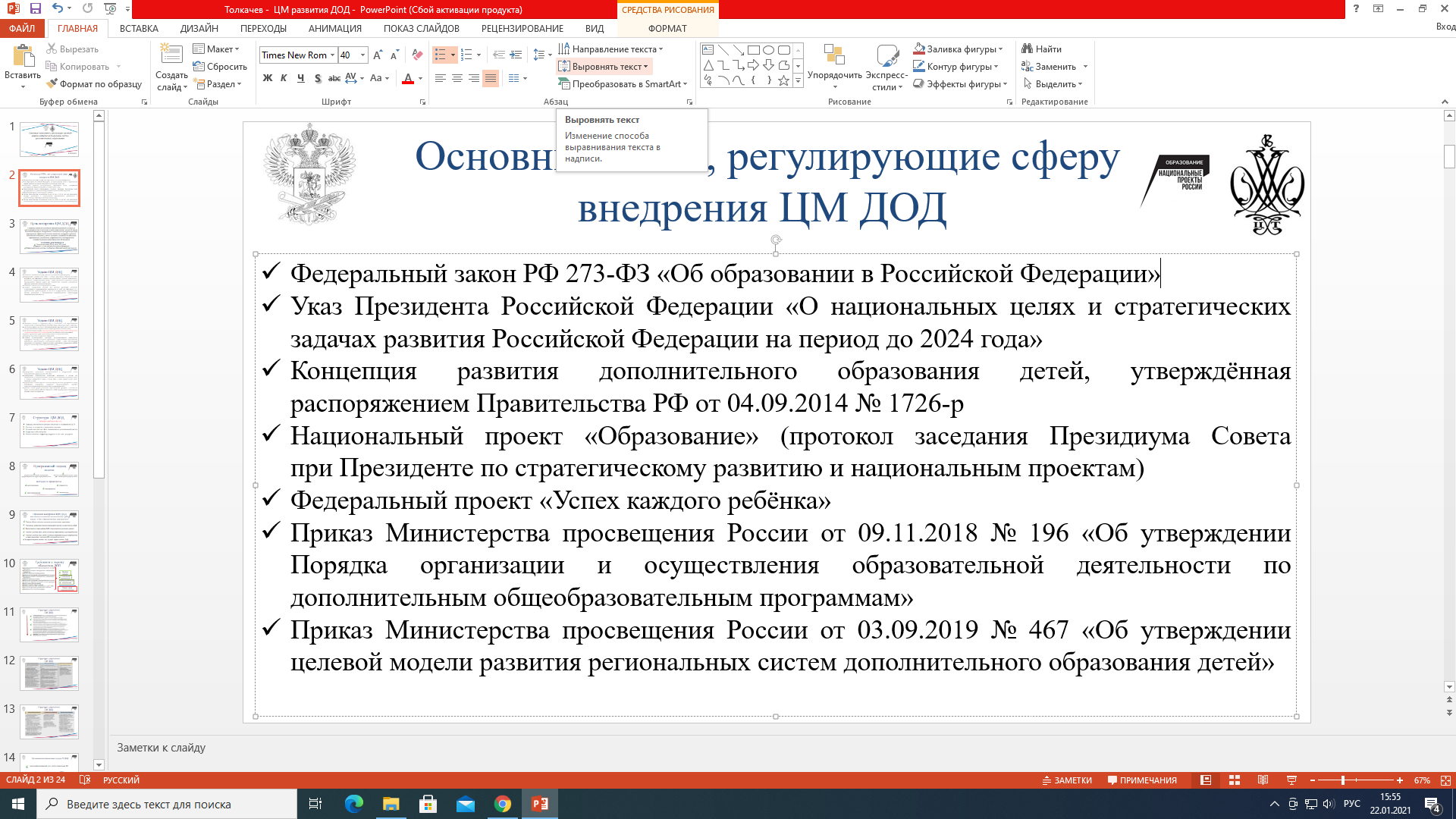 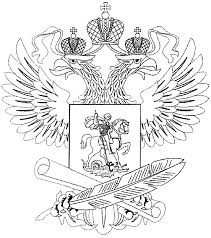 Организация  каникулярных профориентационных школ
Определение специальных критериев организации смен
Цель: создание условий для личностного  и профессионального самоопределения и ранней профориентации не менее 
15000 обучающихся 
5-11 классовв субъектах Российской Федерации
Категории детей:
одаренные;
с ОВЗ и инвалидностью;
попавшие в ТЖС;
находящихся в СОП
Отбор образовательных организаций
Лицензия, СанПин, программа, квалифицированные кадры
ОЧНО – 7 дней
1800 чел.
Отбор субъектов РФ
Инфраструктура, гранты, софинансирование
ОЧНО, без проживания
– 7 дней
8200 чел.
Отбор обучающихся
5000 чел.
Специальные категории
ДИСТАНЦИОННО
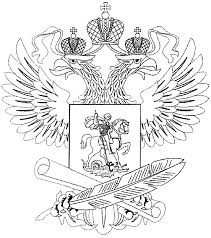 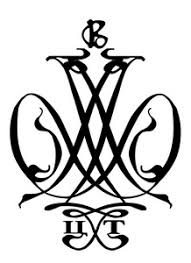 https://edu.gov.ru/
http://vcht.center/
Благодарю 
за внимание !